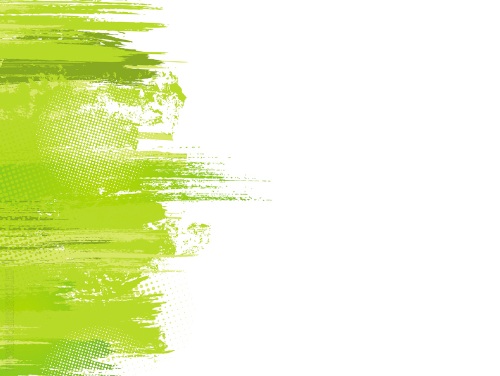 №9 мектеп-интернат оқушылары.Жас туристер тобы:Шарын-Көлсай-Қайыңды көліне жасаған жорығы
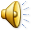 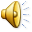 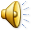 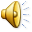 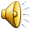 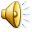 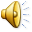 Назарларыңызға рахмет.